Problem Solving in Large-Scale AssessmentsA New Area of FocusSamuel GreiffUniversity of Luxembourg
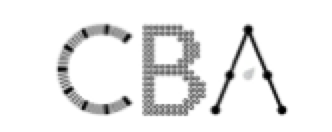 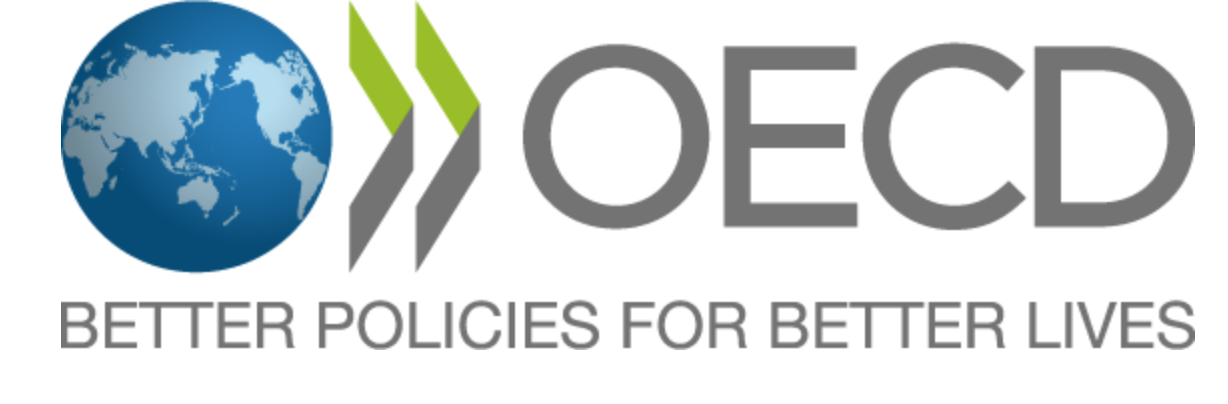 [Speaker Notes: Shortly introduce myself
It is an honour to present here to you]
Collaborative tasks
Increase in demands
21st century skills
62
60
Complex non-routine tasks
58
56
54
52
50
48
1970
1980
1960
2017
1990
2000
46
Manual &
routine tasks
44
42
40
Decrease in demands
38
Autor, Levy, & Murnane (2003)
[Speaker Notes: The world is changing, and so are the skills that we need
Paying attribute to the changes in the world…]
Problem solving as 21st century skill
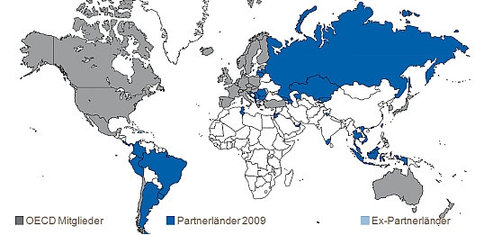 PISA 2003:  		Analytical Problem Solving
ALL 2005:		Problem Solving
PISA 2012:		Creative Problem Solving
PIAAC Cycle 1:	Problem Solving with Technology (PS-TRE)
PISA 2015:		Collaborative Problem Solving
To come
	    PIAAC Cycle 2:	Adaptive Problem Solving
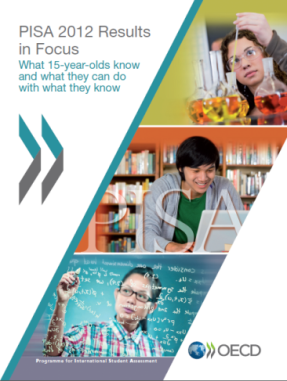 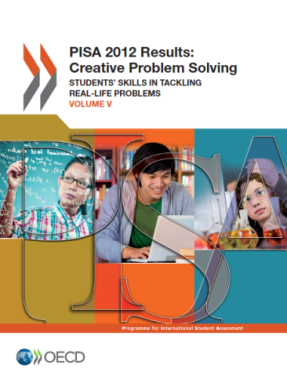 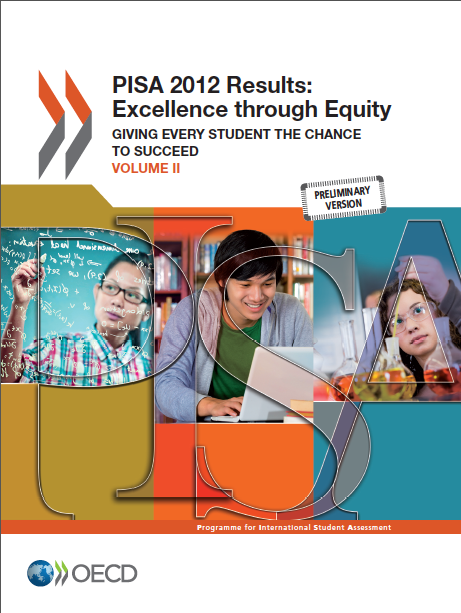 [Speaker Notes: Problem solving has been considered important for a very long time
In different ways and specific attributions…
New concept in PIAAC cycle 2]
PIAAC
Programme for the International Assessment of Adult Competencies
Adult population aged 16 to 65
Cycle 1 in 2012: Literacy, Numeracy, PS-TRE
Cycle 2 in 2021: Literacy, Numeracy, APS
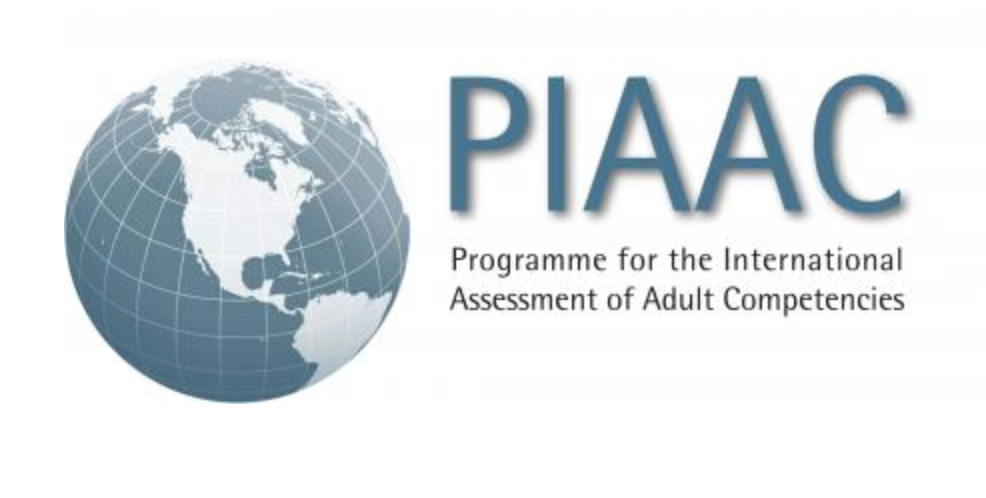 [Speaker Notes: PIAAC is the adult version of PISA
PISA better known and more widely distributed]
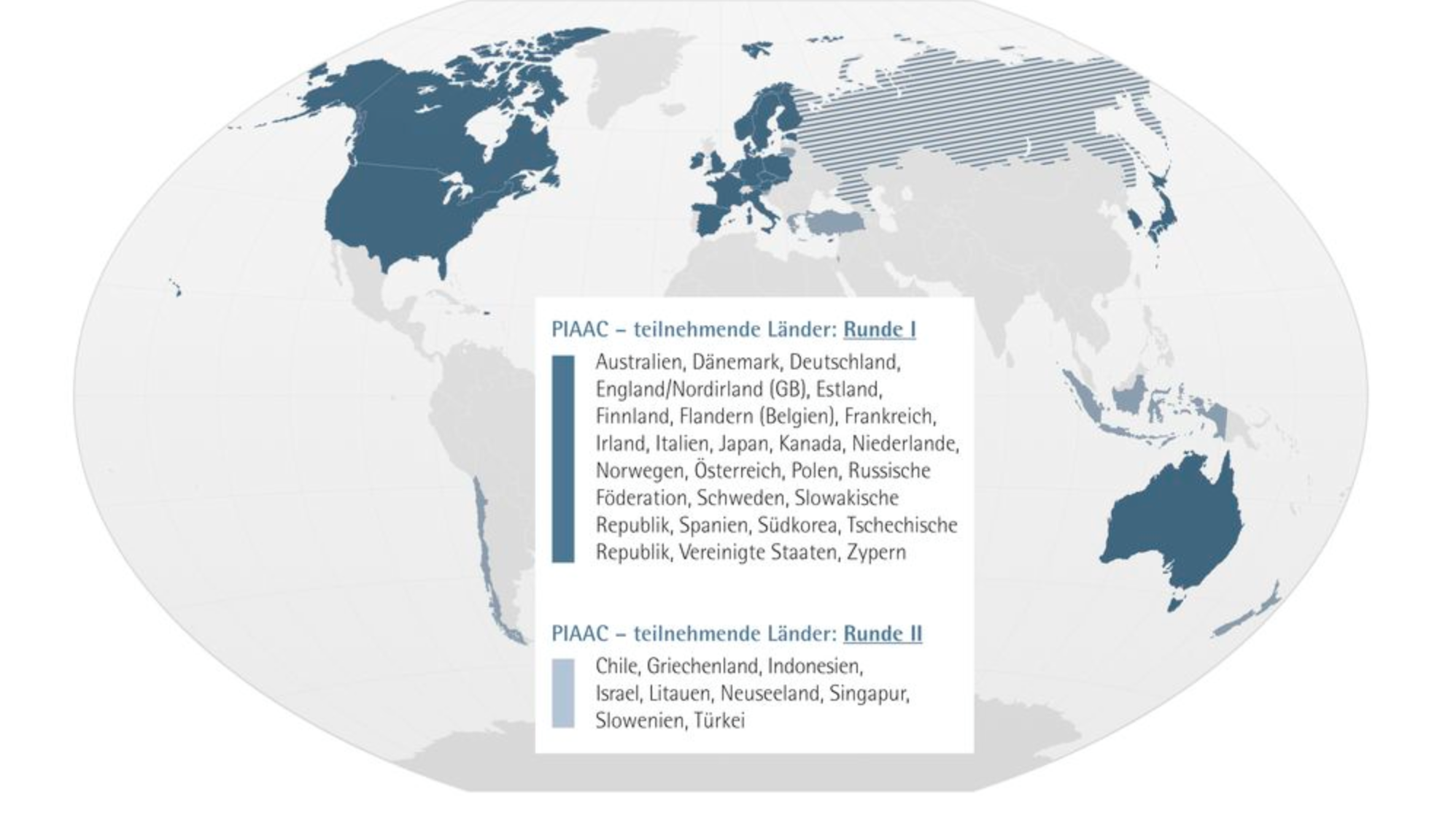 [Speaker Notes: German slide, but you see here participating countries in Cycle 1]
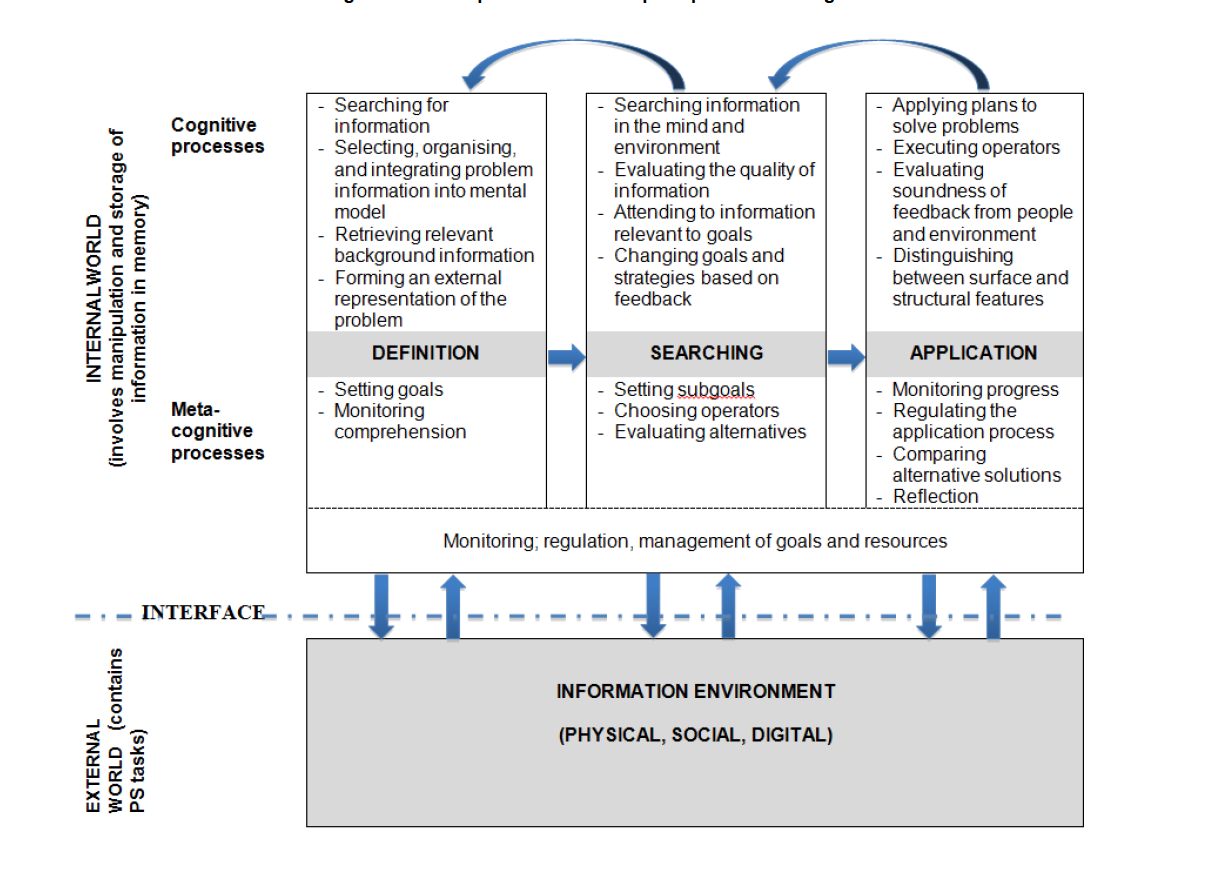 Greiff et al., 2017
[Speaker Notes: Talk about:
The stages
The processes also Monitoring
The internal world, the external world, the interface]
APS - A “tool” with different facets
Cognition
Meta-Cognition
Monitoring
Greiff et al., 2017
Underperformers in Problem solving
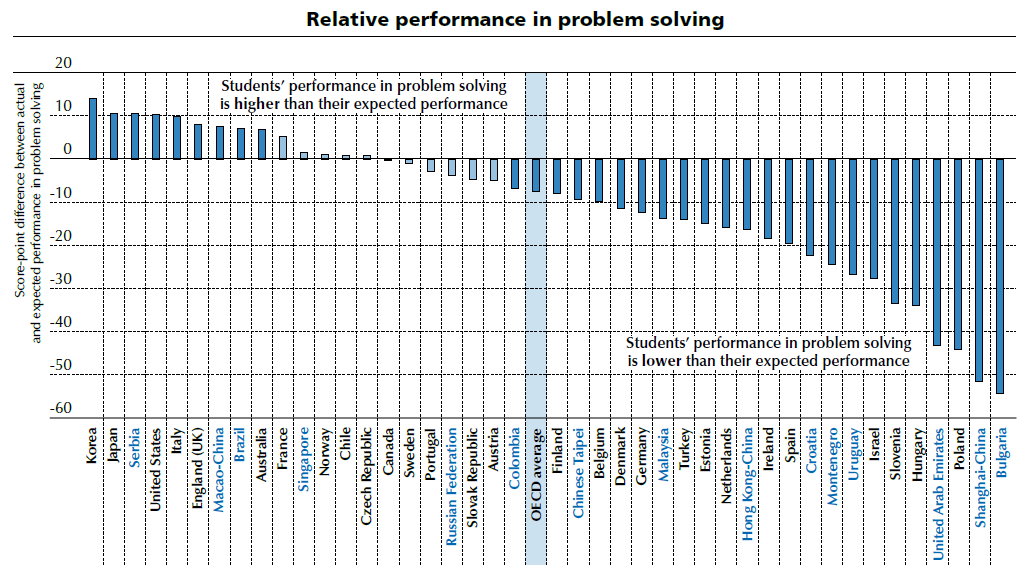 [Speaker Notes: Interesting results from problem solving: under- and overperformers]
Problem solving: revealing hidden potential in disadvantaged populations
PISA: weaker link with SES
[Speaker Notes: PS in 80% of the countries less strongly associated with SES compared to the other domains
Example of the USA
Almost 50% less




Problemlösen fast in allen Ländern nicht so sehr mit SES assoziiert als Performanz in anderen Fächern, so auch in USA!
Dieses Ergebnis gilt für mehr als 80% der beteiligten Länder.

Detailliertere Infos:
In general, the strength of the association between performance and socio-economic status, measured as the percentage
of variation in performance explained by socio-economic disparities, is similar for mathematics (the OECD average
is 14.9%), reading (13.2%) and science (14.0%). Interestingly, Figure V.4.9a shows that this relationship is weaker
in problem solving than in the three other domains. Still, even in problem solving, about 10.6% of the variation in
performance can be explained by differences in socio-economic status; and on average, a one-unit increase in the ESCS
index is associated with a score difference of 35 points in problem solving (Table V.4.13). 
As exceptions to this pattern, in the Czech Republic and Turkey, as well as in partner countries/economies Brazil, Malaysia,
the Russian Federation, Serbia and Shanghai‑China, the impact of socio-economic status on performance is as strong in
problem solving as in mathematics. In no country, however, is the impact of socio-economic status stronger on problem
solving than on mathematics performance (Figure V.4.9a and Table V.4.13).]
“Good education is giving students multiple opportunities to find things out by themselves.”
[Speaker Notes: - Talk about hidden curricula (primary, secondary, and tertiary education)]
Educationalists
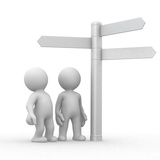 Policy
makers
Scientists
11
[Speaker Notes: Efforts needed to have a sustainable impact]
Contact
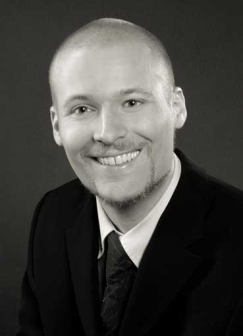 Prof. Dr. Samuel Greiff
samuel.greiff@uni.lu

Research Area Group "Computer-Based Assessment“
11, Porte des Sciences
4366 Esch, Luxembourg
Phone: +352-466644-9245
12